Detecting Hidden Messages Using Higher-OrderStatistics and Support Vector Machines
Siwei Lyu and Hany Farid
Department of Computer Science, Dartmouth College, Hanover, NH 03755, USA
IEEE International Conference on Image Processing,2002
1
Outline
Introduction
Image Statistics
Classification
Results
Conclusion
References
2
Introduction
Although the presence of embedded messages is often imperceptible to the human eye, it may nevertheless disturb the statistics of an image.

The embedding of a message significantly alters these statistics and thus becomes detectable. Support vector machines (linear and non-linear) are employed to detect these statistical deviations.
3
Image Statistics
The decomposition employed here is based on separable quadrature mirror filters (QMFs)
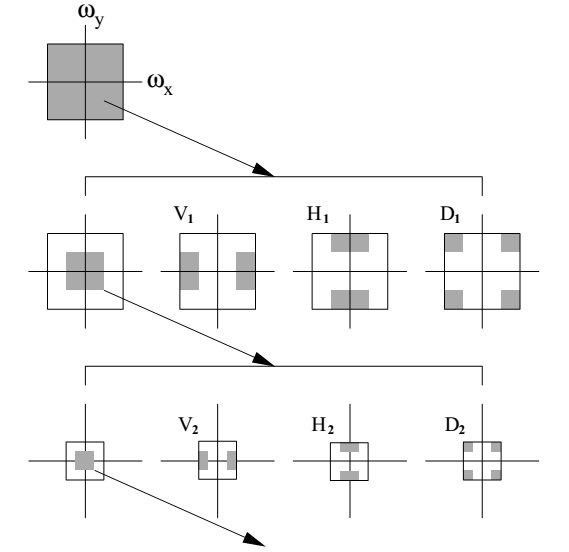 4
Image Statistics
This is accomplished by applying separable  lowpass  and  highpass filters along the image  axes generating a vertical, horizontal, diagonal and lowpass subband.
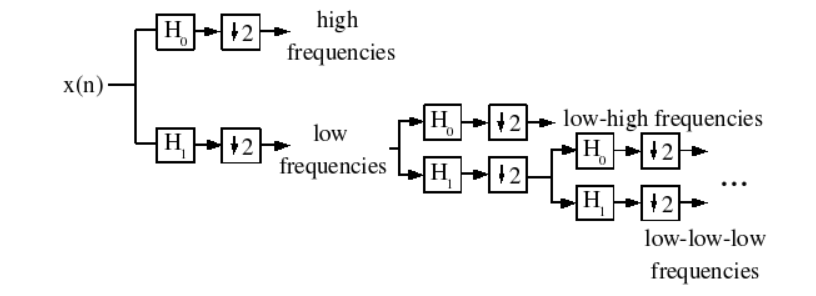 5
Image Statistics
The vertical, horizontal, and diagonal sub bands at scale i = 1, ..., n are denoted as Vi(x, y), Hi(x,y), and Di(x,y), respectively
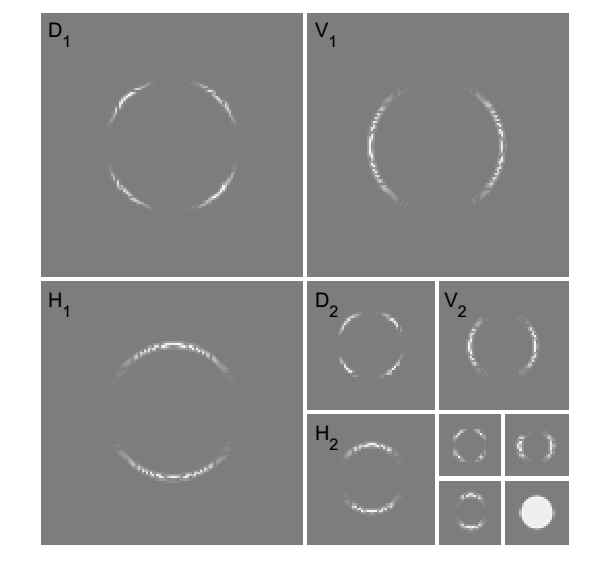 6
Image Statistics
The second set of statistics is based on the errors in an optimal linear predictor of coefficient magnitude
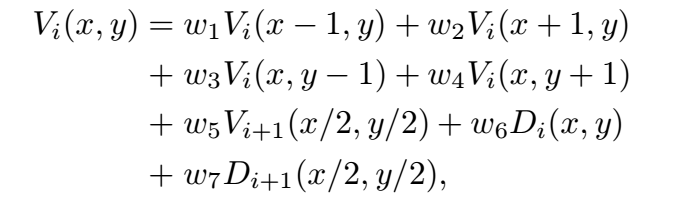 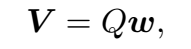 7
Image Statistics
Where  denotes scalar weighting values. This linear relationship is expressed more compactly in matrix form as


The coefficients are determined by minimizing the quadratic error function:
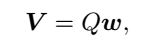 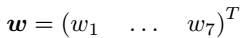 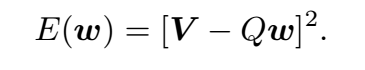 8
Image Statistics
This error function is minimized by differentiating with respect to W:


Setting the result equal to zero, and solving for w to yield:
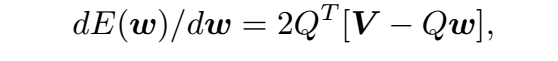 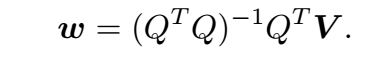 9
The log error in the linear predictor is then given by:


It is from this error that additional statistics are collected, namely the mean, variance,   skewness and kurtosis.
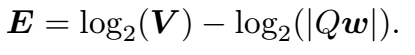 10
Classification
Linear Separable SVM 
Linear Non-Separable SVM
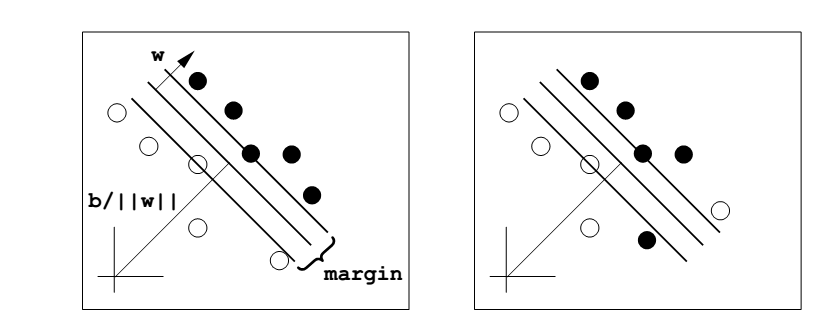 11
Classification
Non-Linear SVM
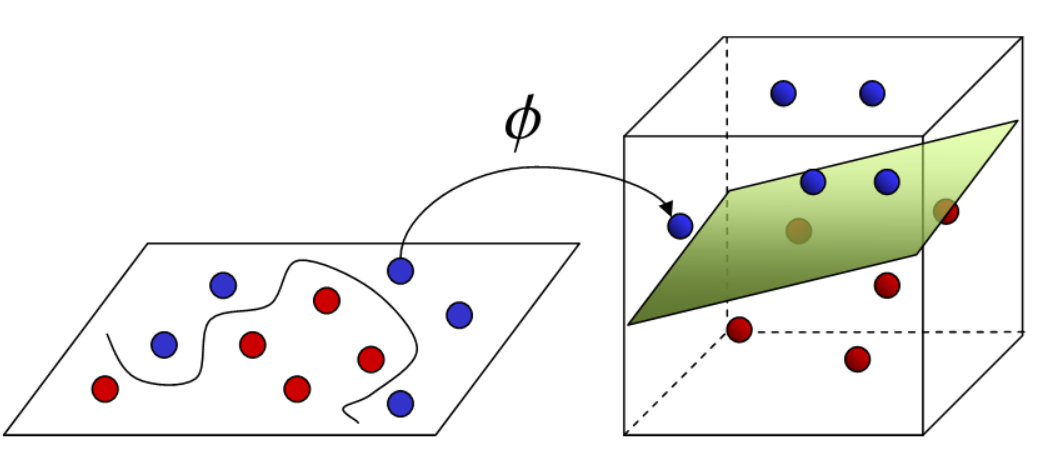 12
Results
Use 640*480 pixel, message consists of a n*n pixel n= {32,64,128,256} ,pixel range [0,255].
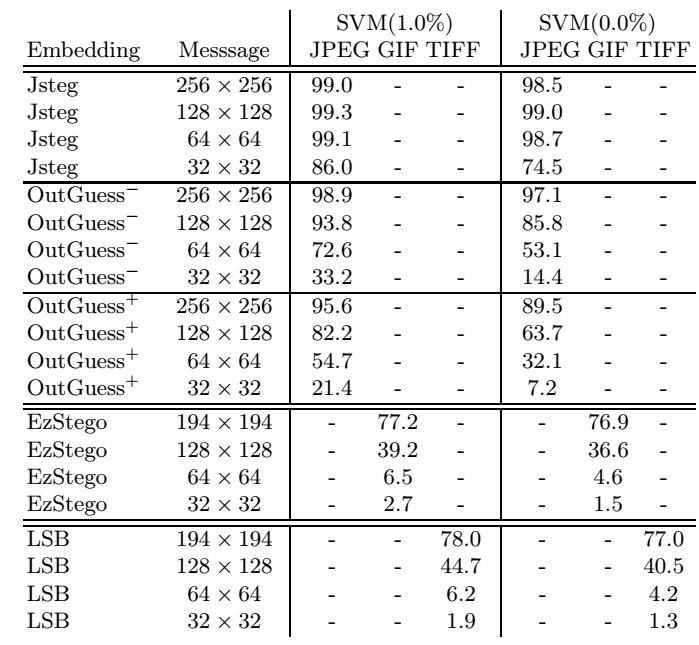 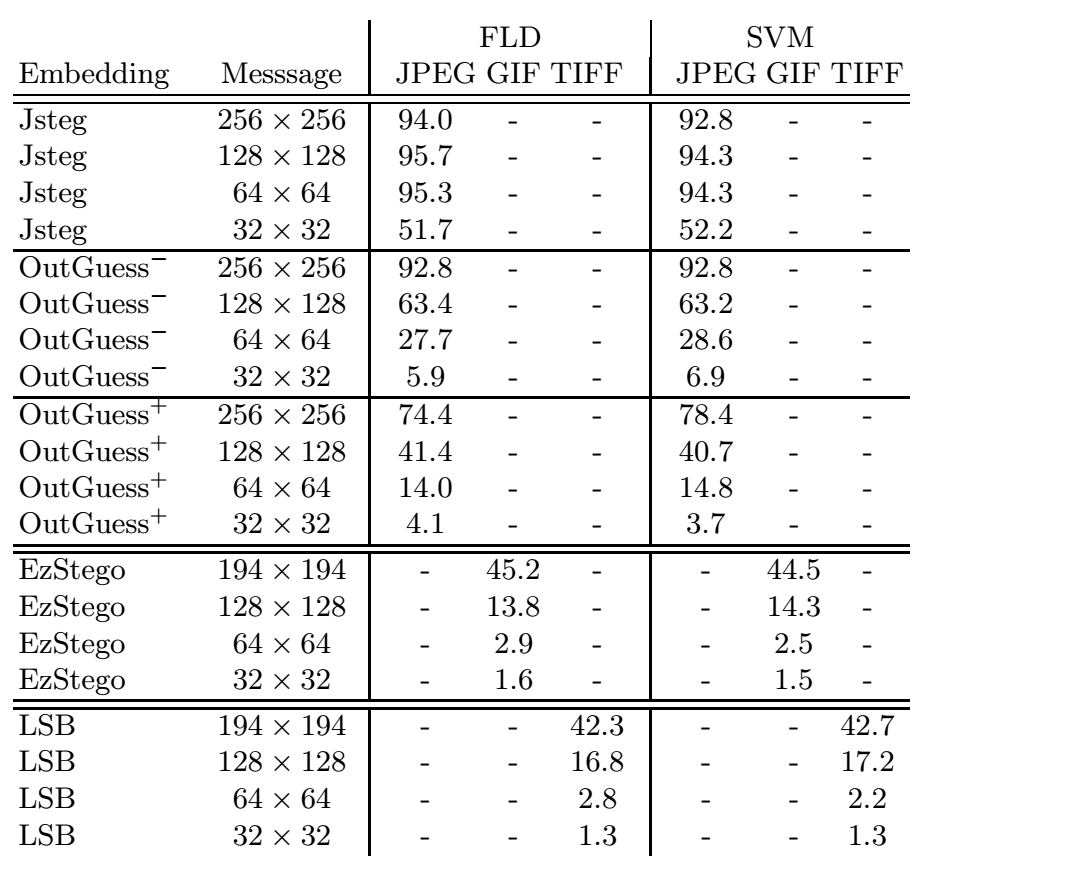 13
Conclusion
These higher-order statistics appear to capture certain properties of “natural" images, and more importantly ,these statistics are significantly altered when a message is embedded within an image.

To avoid detection, of course, one need only embed a small enough message that does not significantly disturb the image statistics.
14
References
H. Farid. Detecting hidden messages using higher-order statistical models. In International Conference on Image Processing, page (to appear), Rochester, New York, 2002.

M. Vetterli. A theory of multirate filter banks. IEEE Tr ansactions on ASSP,
15